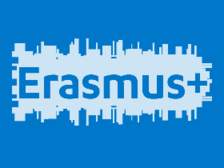 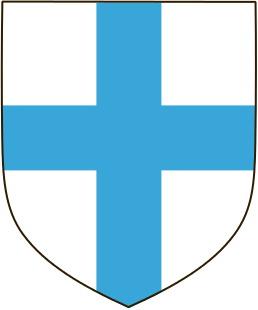 Marseilles
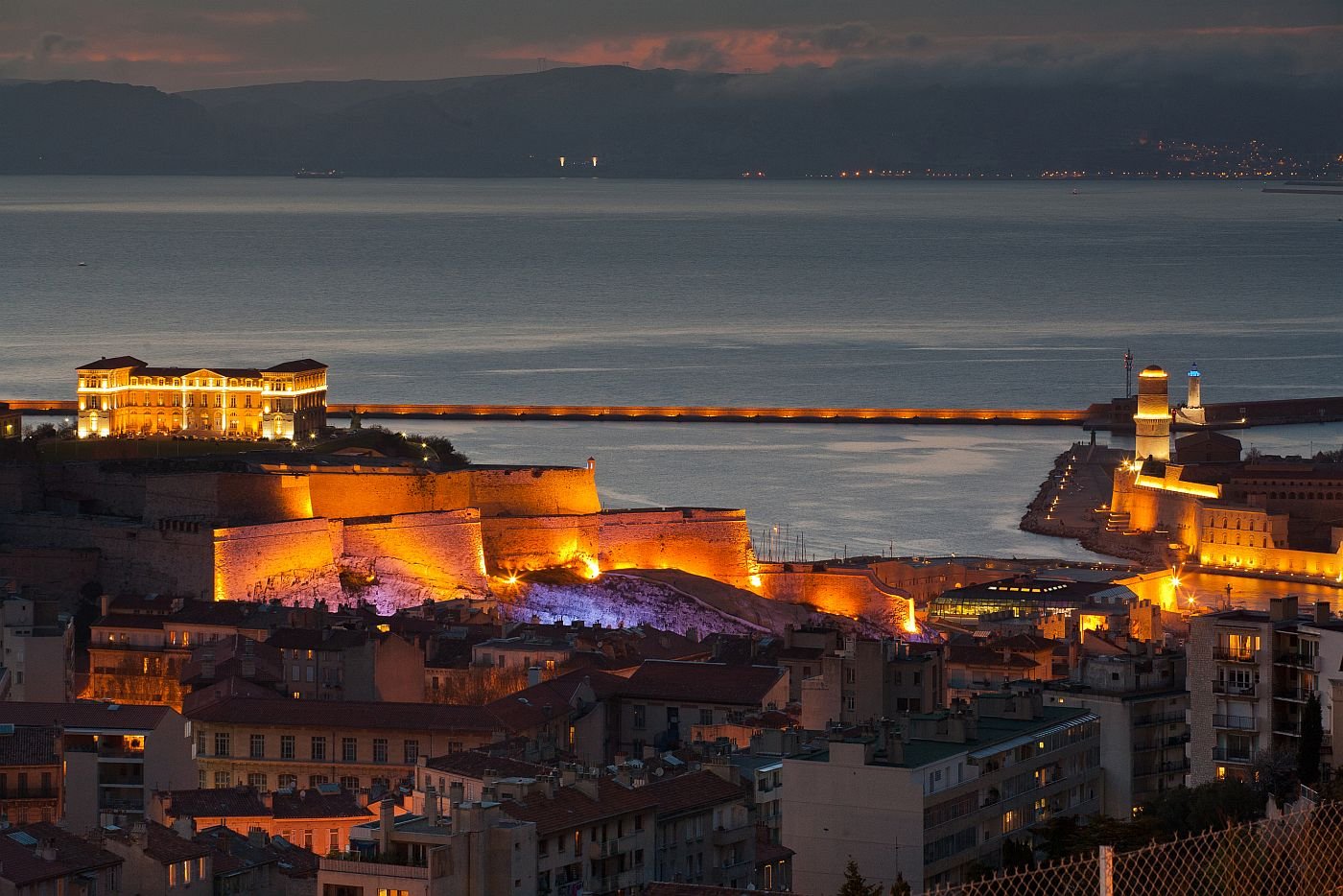 Outline
Marseilles
The History of Marseilles 
The old port - ``Le Vieux Port``
Basilica Notre-Dame de la Garde
Chateau d`If
Museum-``MuCEM``
Source list
The End
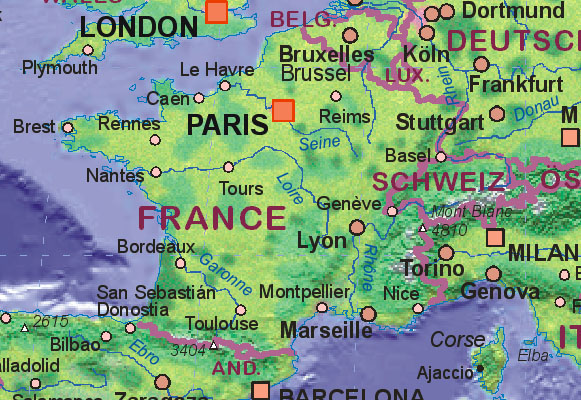 The History of Marseilles
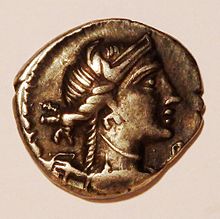 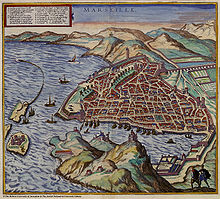 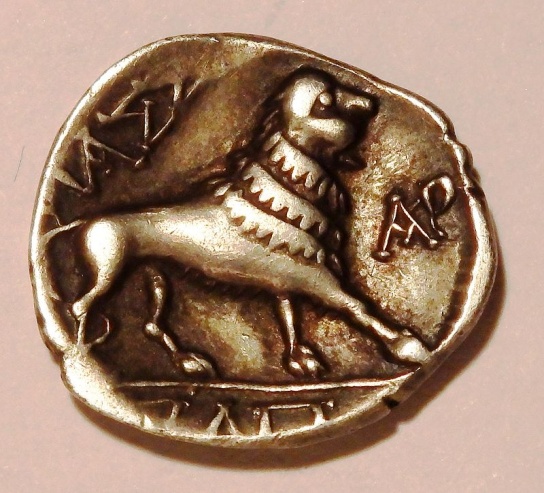 The old port -  „Vieux Port“
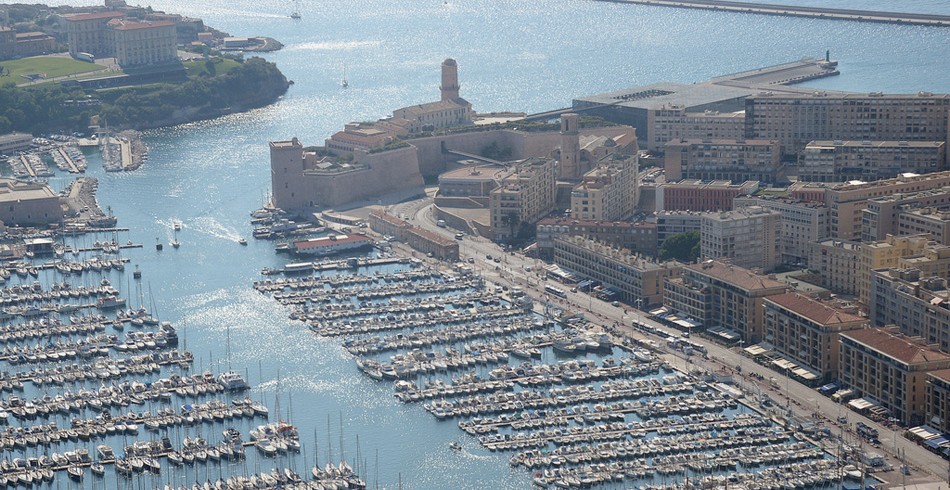 Old Port of Marseille
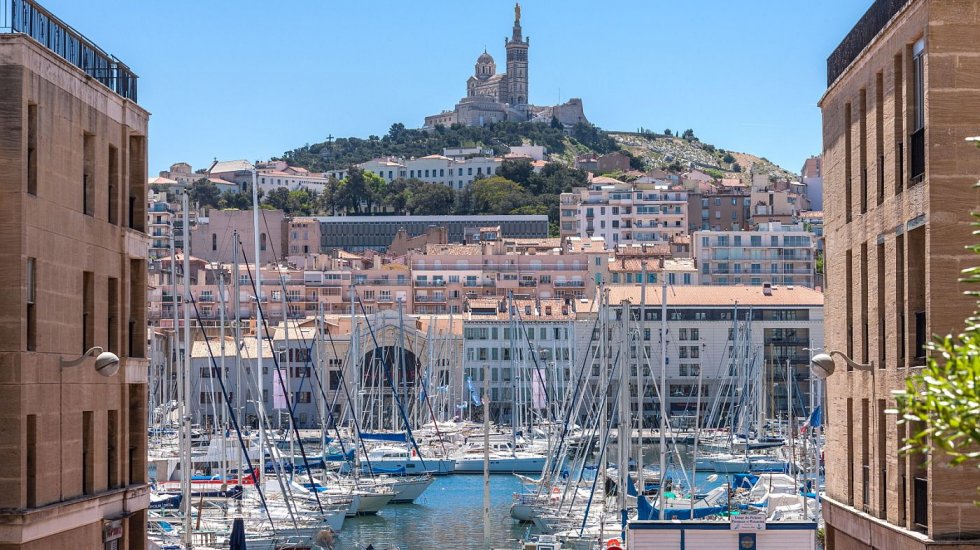 Notre Dame de la Garde
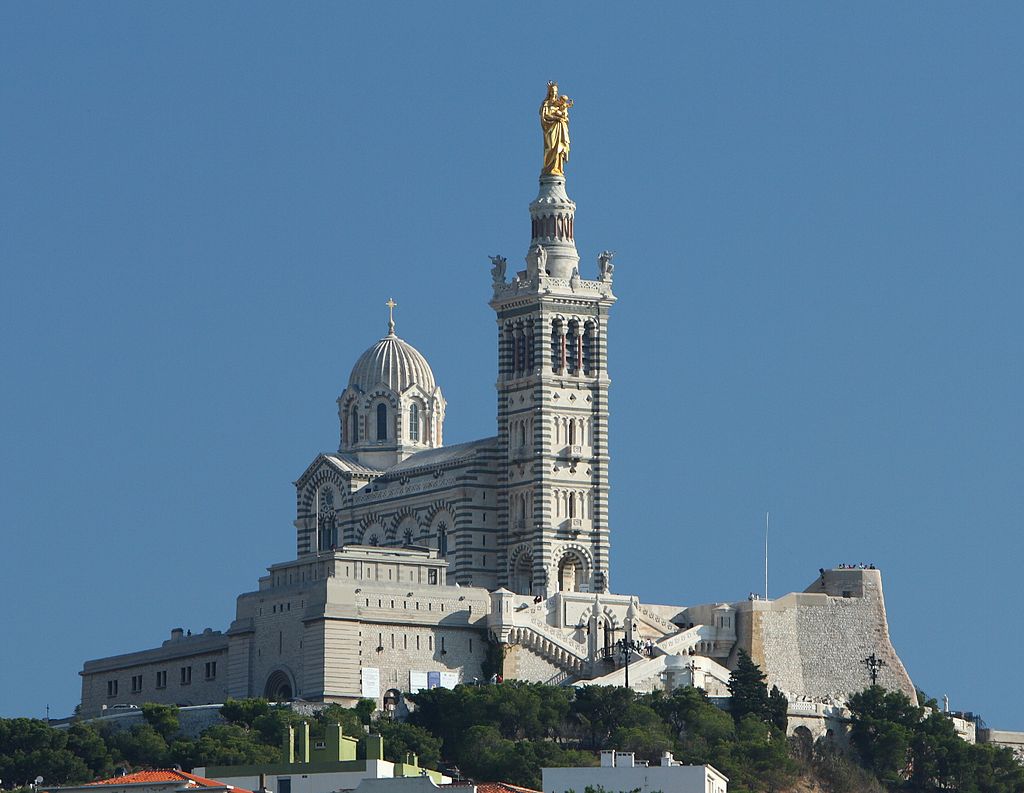 Inside of cathedrale
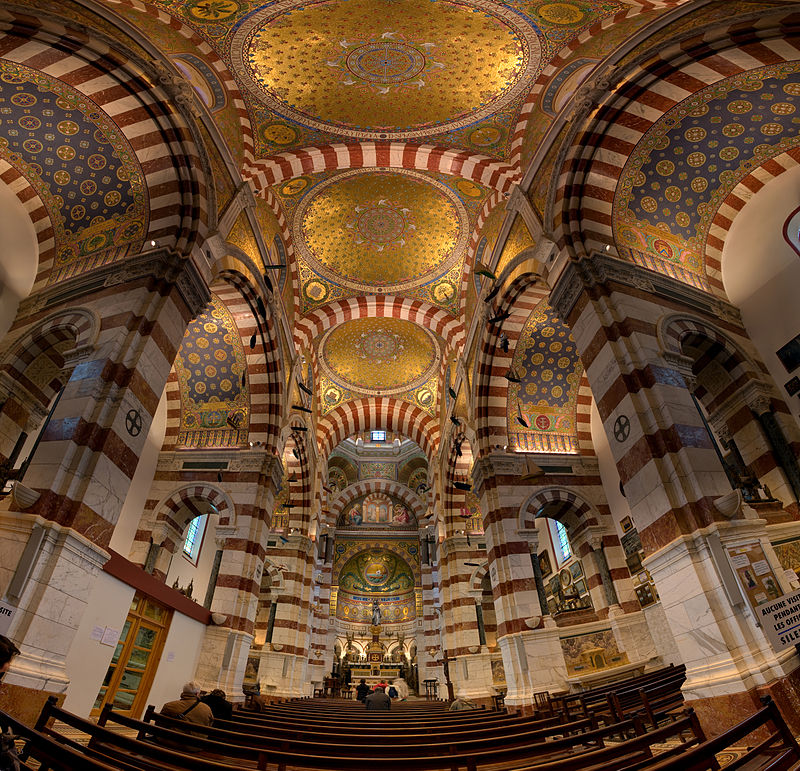 Chateau d‘If
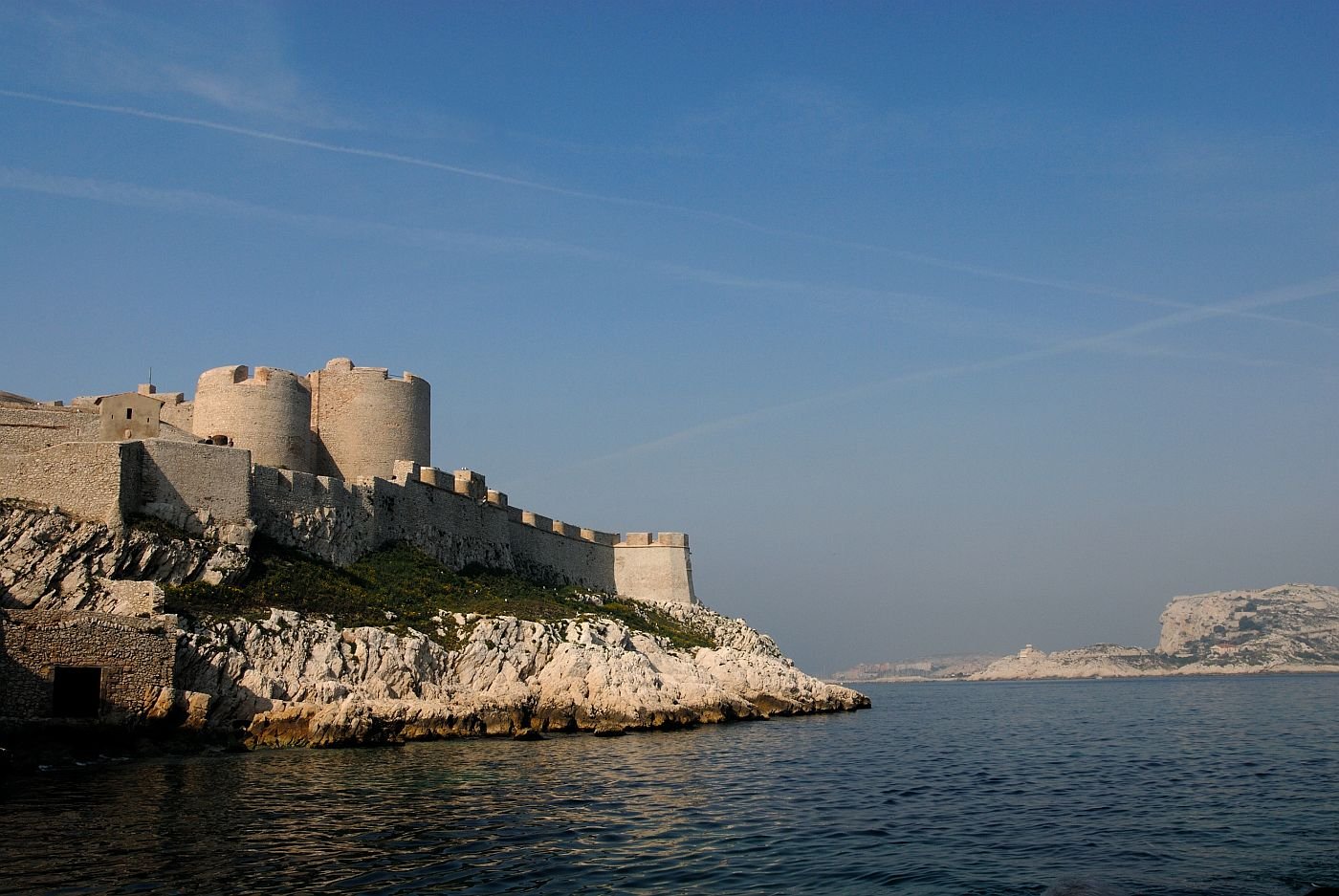 Museum – „MuCEM“
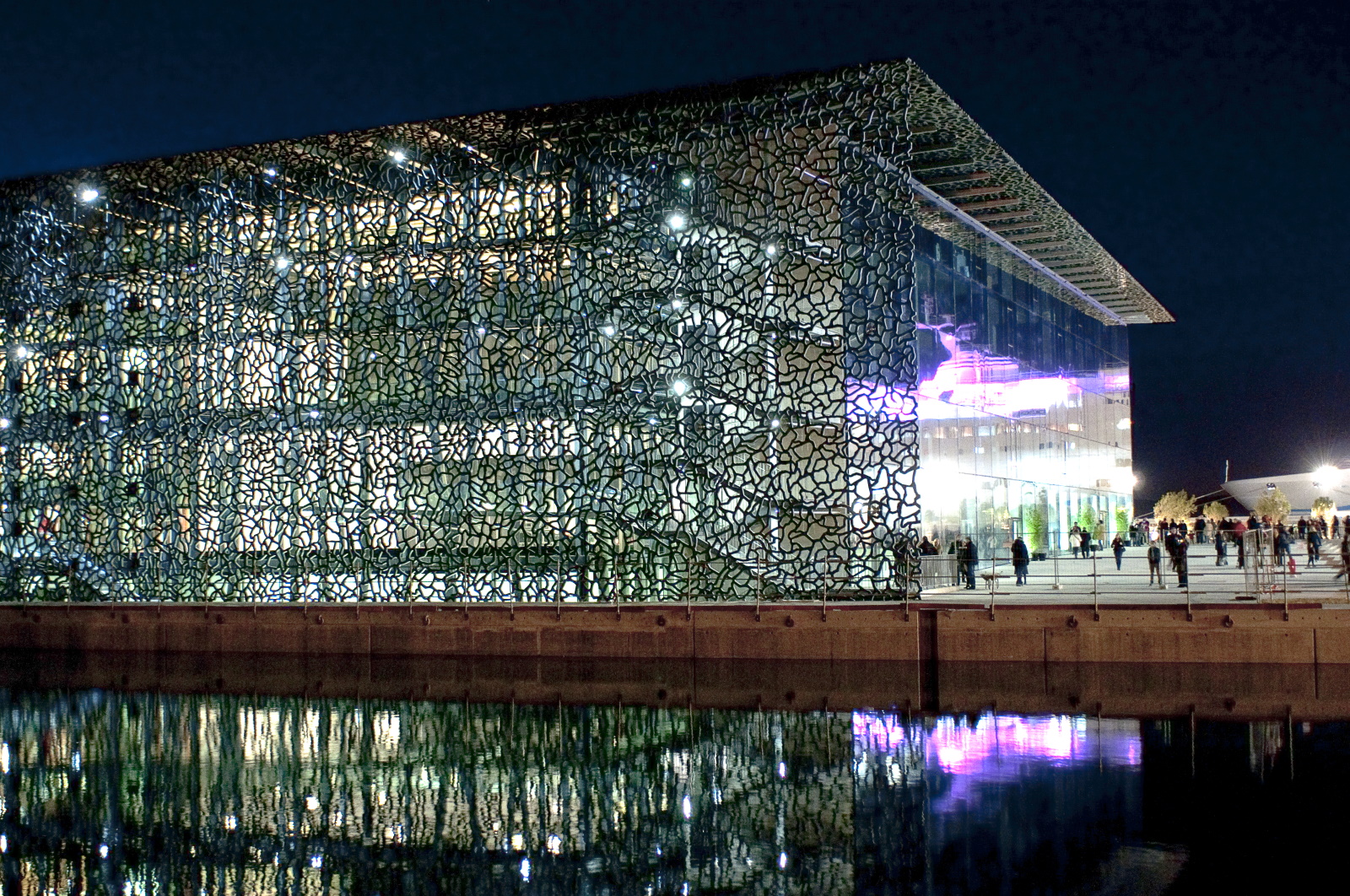 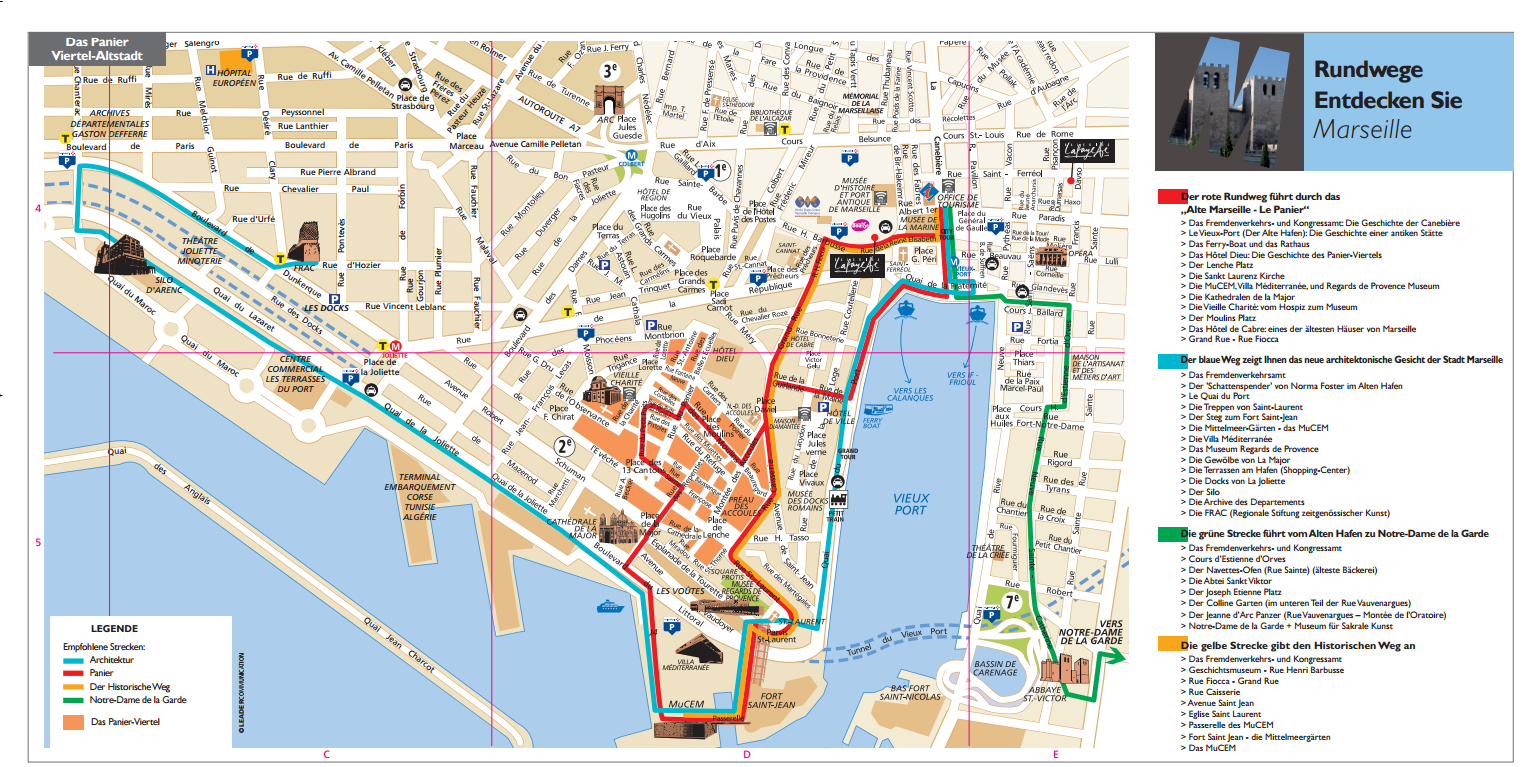 Source list
From the internet (wikipedia)
https://de.wikipedia.org/wiki/Alter_Hafen_(Marseille),
https://de.wikipedia.org/wiki/Notre-Dame_de_la_Garde, 
https://de.wikipedia.org/wiki/Marseille,
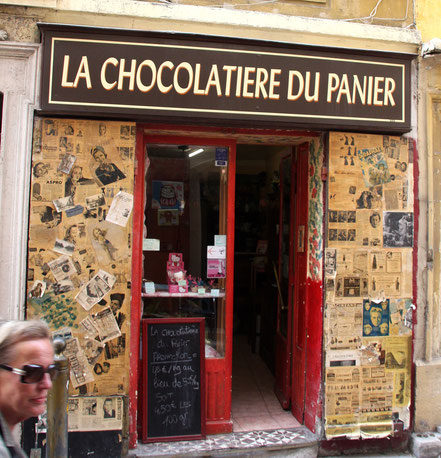 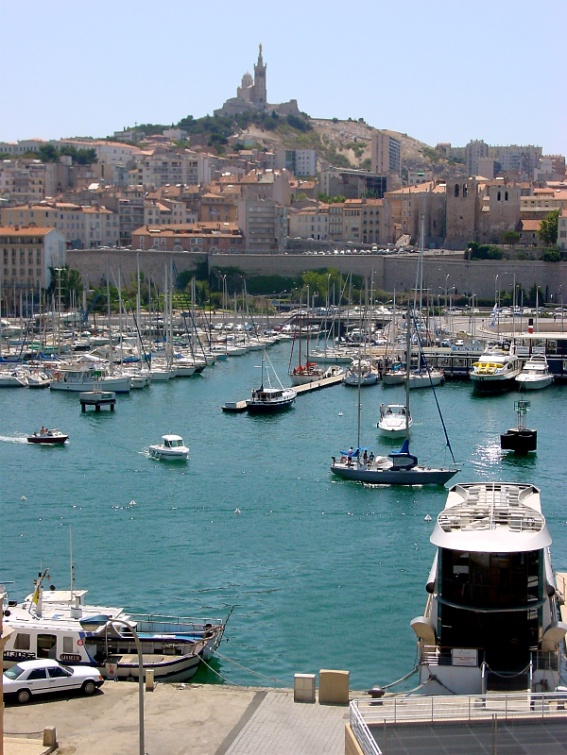 I am looking forward to visiting Marseilles
Thanks for listening




                                                        Leonie
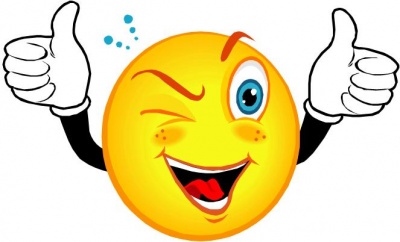